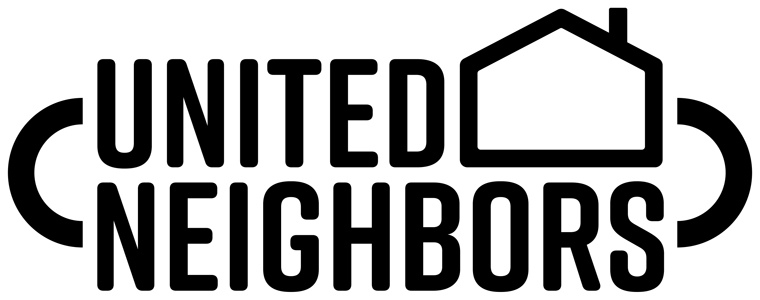 FEBRUARY 26, 2022
UNITED NEIGHBORS
1
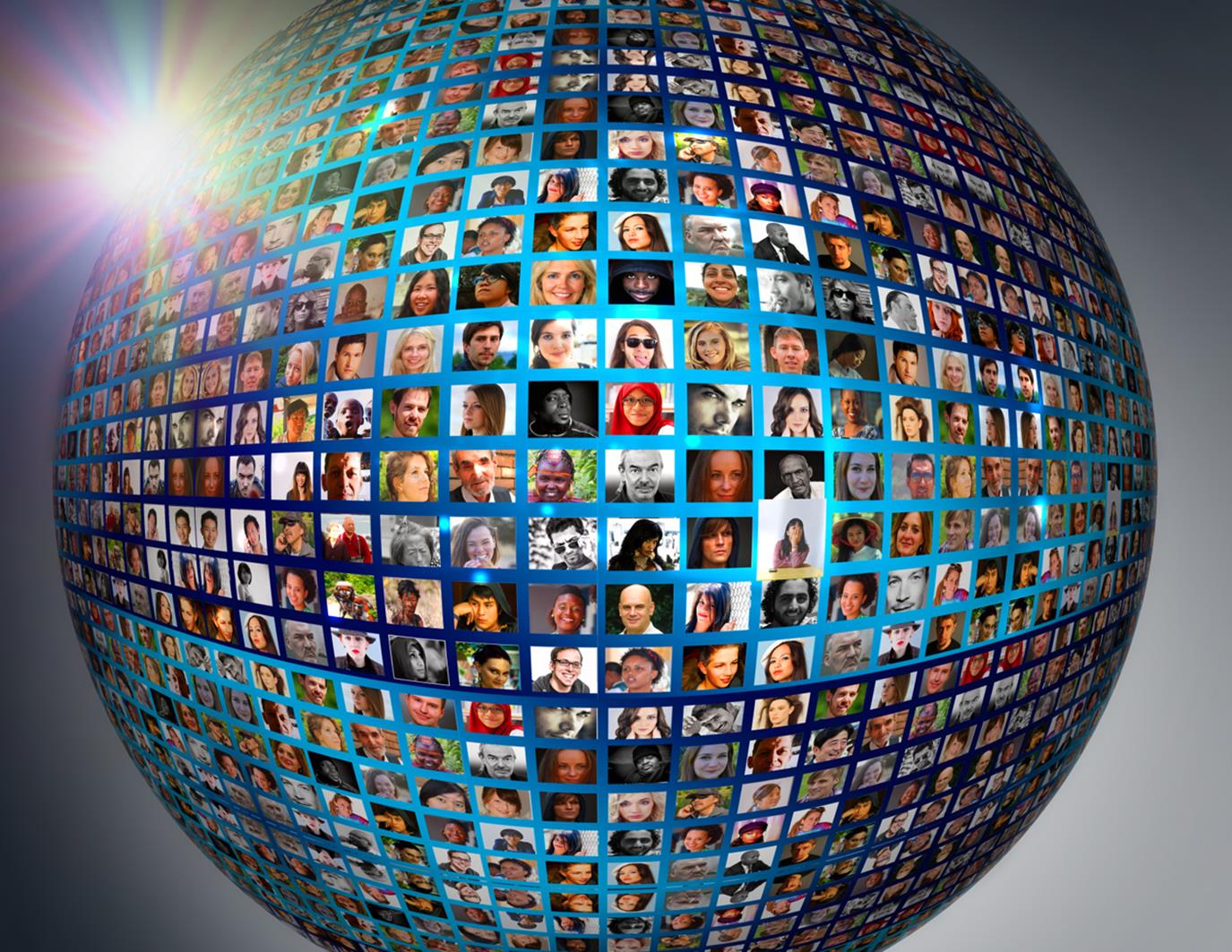 Is California Housing policy helping California residents?
UNITED NEIGHBORS
2
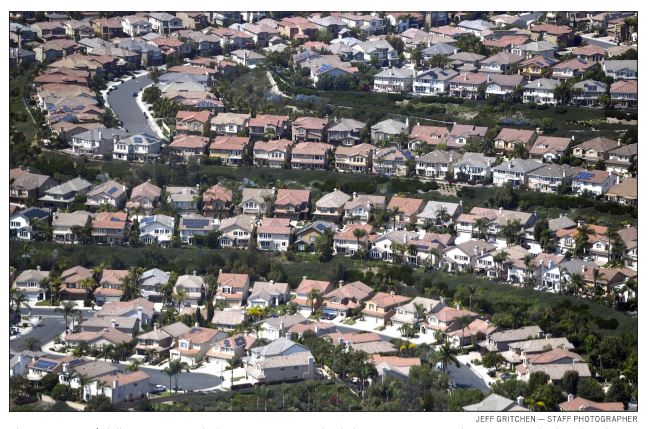 Housing supply is not the problem
UNITED NEIGHBORS
3
Overall state and local housing supply does not appear to be materially out of balance
        

California Census Data shows:

2.88 people per housing unit in 1960 


2.74 people per housing unit in 2020




We had no supply OR affordability issues in 1960
California’s Population Growth Is Experiencing A Historic Deceleration…
The forecasts are very optimistic -  there is no support for the 2020s growth to be 86% of the 2010s…
Since 2019, the implied 10-year population growth rate has fluctuated from +0.4 million to (1.8) million
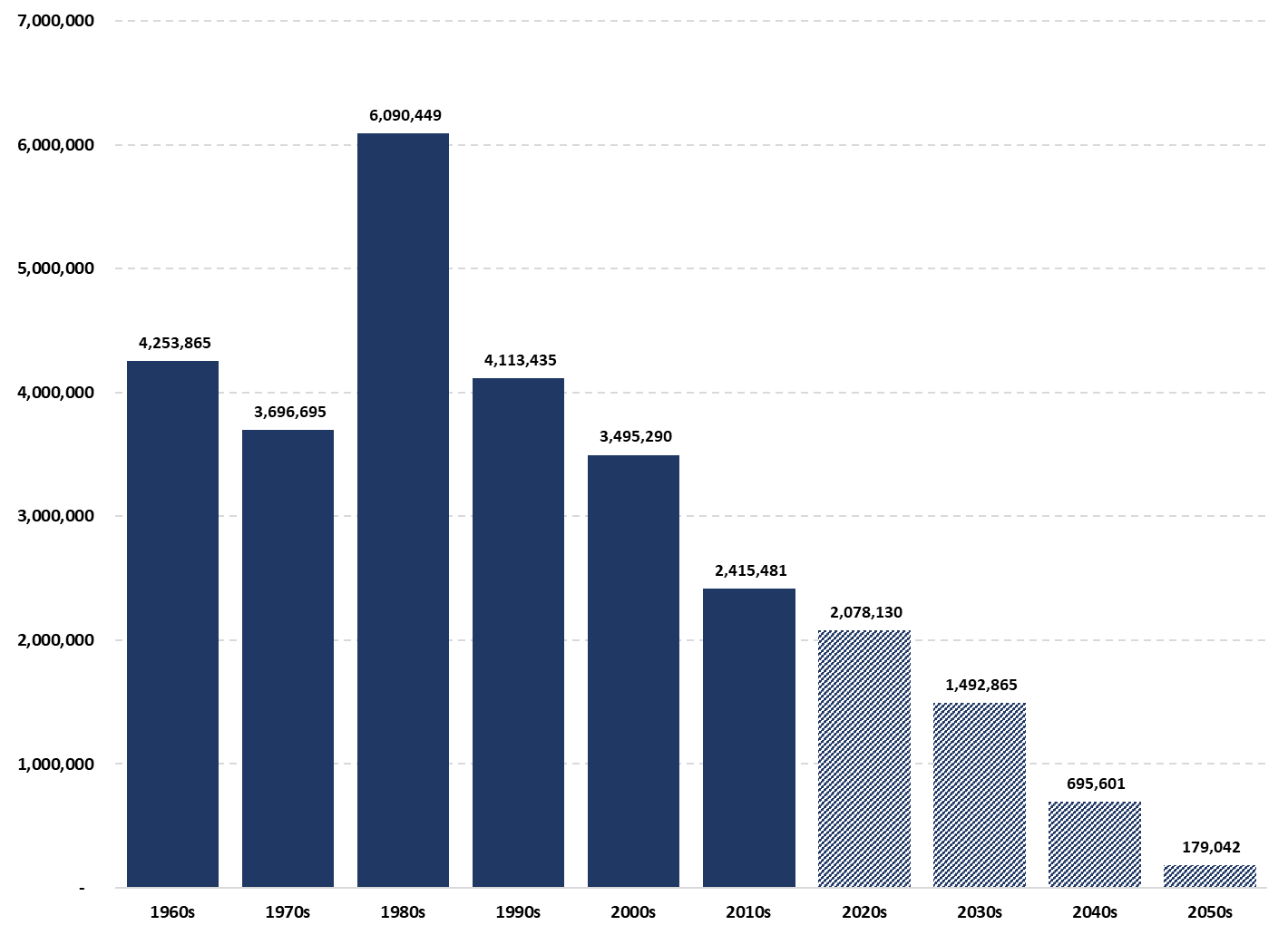 Sources: 
US Census 
California Department of Finance (DoF)
Actual (Census)
Forecast (CA DoF)
Even the highly optimistic growth scenario indicates the housing supply over the medium and long term is entirely sufficient without RHNA…

The existing 2021 homebuilding start rate of over 117,000 units per year (1.2m per decade) suggests supply will easily meet demand
6th Cycle RHNA
7th Cycle RHNA
9th Cycle RHNA
8th Cycle RHNA
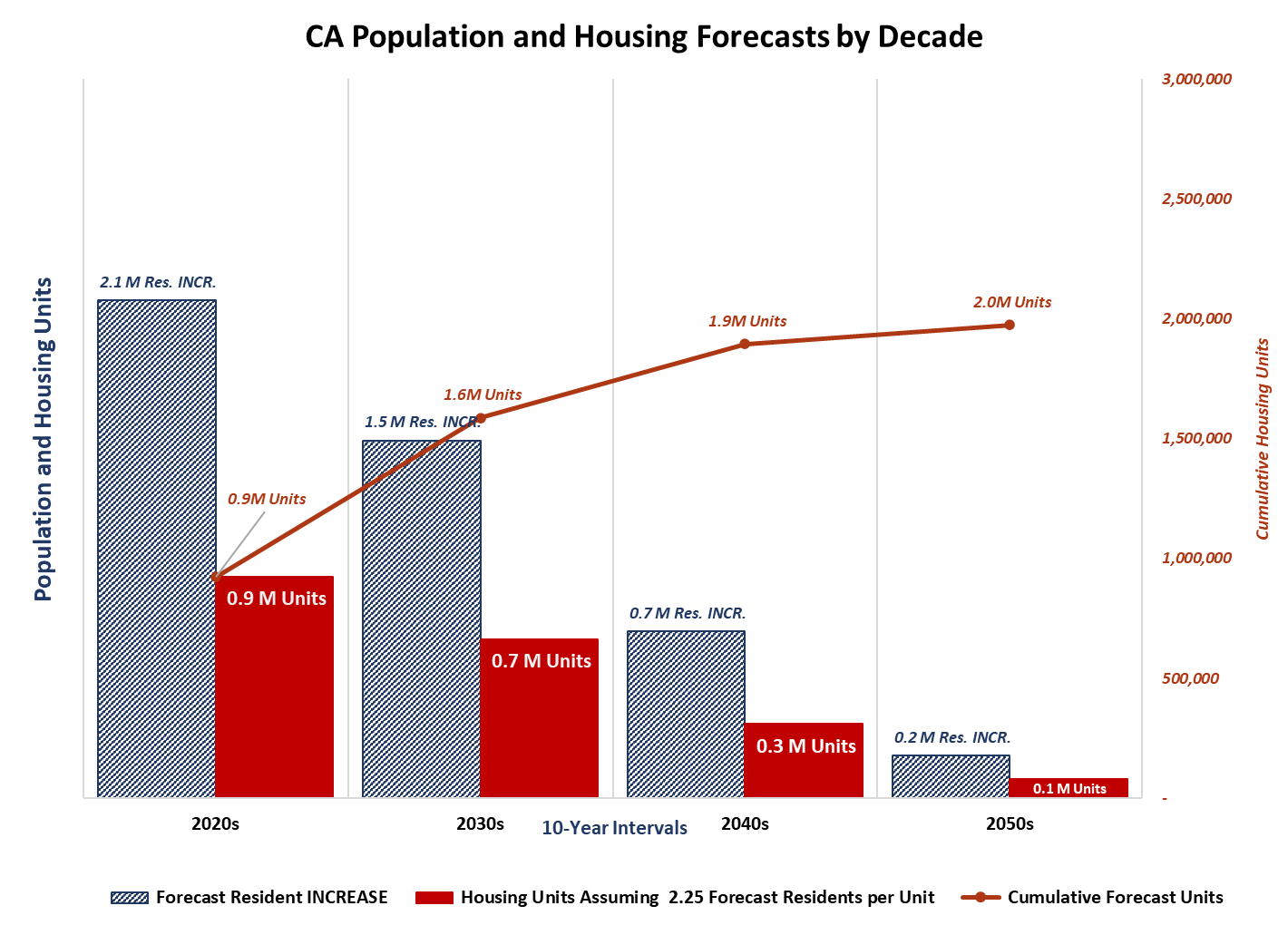 + ? Units
+ ? Units
+ ? Units
2,442,254 Units
Source:
California Department of Finance. Demographic Research Unit, July 2021
Note:
Housing units estimated at conservative 2.50 vs 2021 CA DoF estimate of 2.74
6
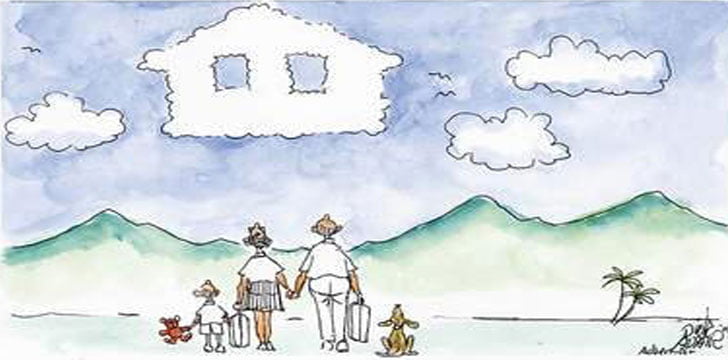 Housing affordability is the problem
Source: KADVACORP
UNITED NEIGHBORS
7
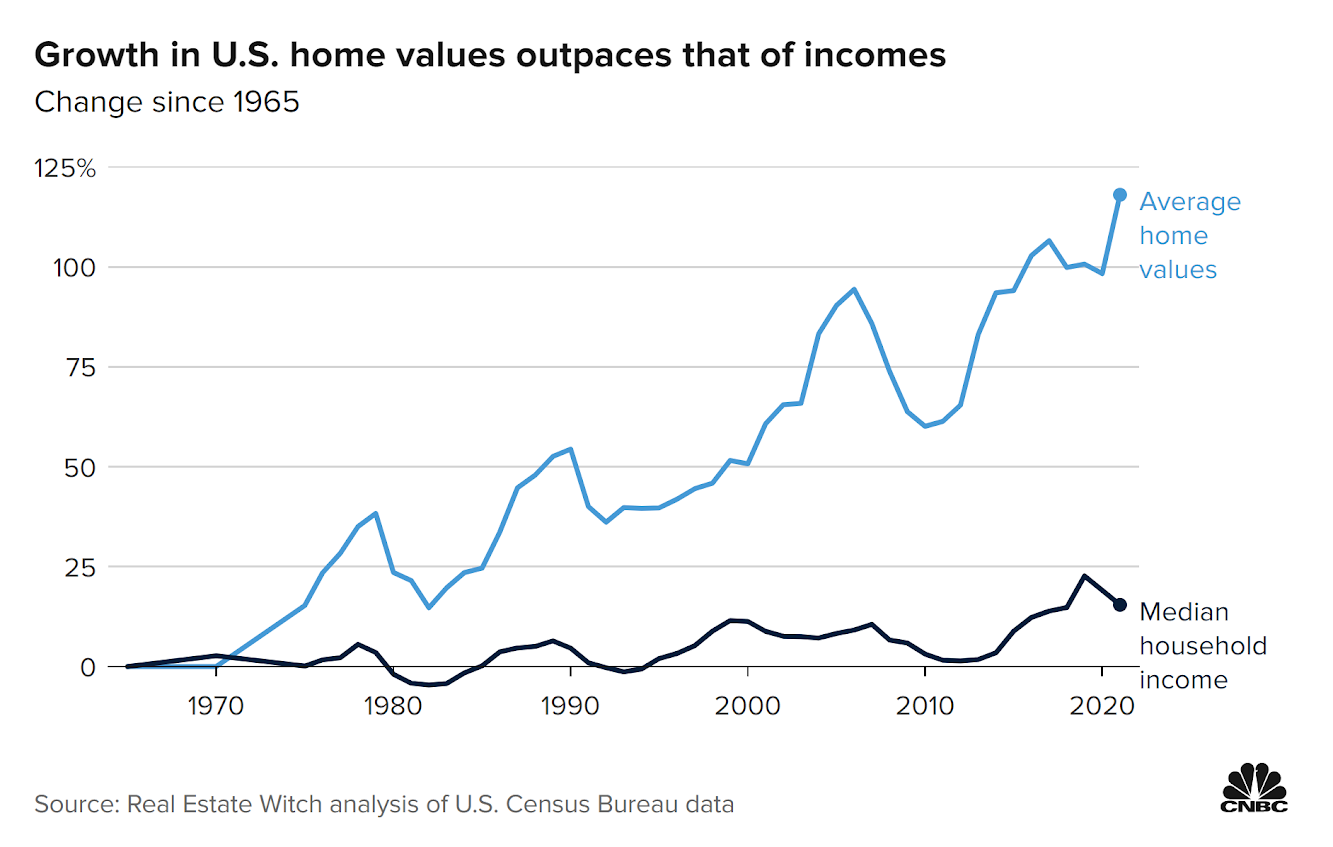 What has caused 
this disparity?
Average house-price-to-income ratio:

Recommended ratio                     =   2.6
Average U.S.A. ratio today           =   5.4
Average California ratio today     =   8.7
Average Los Angeles ratio today = 14.7

Source: Real Estate Witch House Price to Income Ratio Study, 2021
               Los Angeles, 2018 SCAG
UNITED NEIGHBORS
9
Southern California illustrates the impact across a high-demand region
Scale of the increases is entirely out of scale of wage-based bidding
Residential appreciation trends have rippled through the SoCal area 
Affordable locations impacted by migration from higher income residents
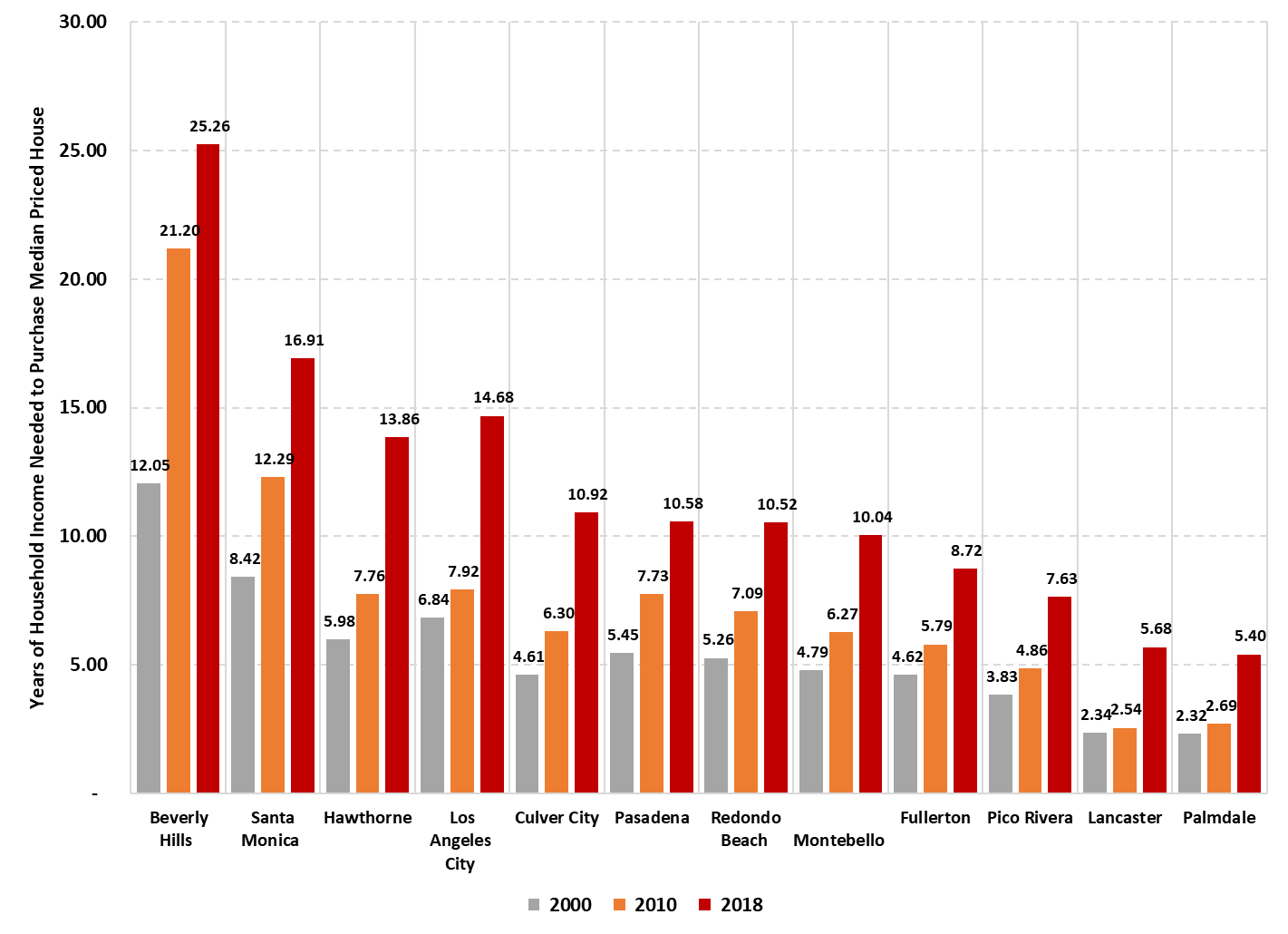 Non-wage Capital          Higher-income Economic Migration
Data Source: SCAG 2019 City Profiles
https://scag.ca.gov/data-tools-local-profiles
Slide 10 of 10
Non-wage capital, especially institutional and private equity, is entering the single-family market in unprecedented amounts.

California housing costs have subsequently inflated at such a rate that housing costs have completely decoupled from their historical wage-based income basis.
UNITED NEIGHBORS
11
THIS IS NON-WAGE CAPITAL

Institutional investors (traded funds, pension funds)

Private equity investors

International Investors – entities and individuals

Equity-based individual compensation in Tech and Entertainment (likely not captured in median Income measures)
UNITED NEIGHBORS
12
THIS IS WHY FAMILIES 
CANNOT AFFORD A HOME

Lennar is launching a $4B platform that will buy single-family homes to turn into rentals reducing housing stock for middle class homeowner

California State Teachers’ Retirement System formed a $1B joint venture to invest in the build-to-rent sector

Institutional buyers are flooding the single family market dropping a record $77B on homes in the past 6 months.
UNITED NEIGHBORS
13
“73% of houses permitted in 2020 statewide were affordable only to high income households.”

Report card (5th Cycle RHNA) shows how badly California is failing on affordable housing; LA Daily News 11-28-2021 

“Only 1,050 homes permitted statewide last year were considered affordable for purchase by people who live in the State’s 5.3 million low and very low-income households.”

Report card (5th Cycle RHNA) shows how badly California is failing on affordable housing; LA Daily News 11-28-2021
UNITED NEIGHBORS
14
With housing becoming a corporate investment asset, 
land value appreciation is what matters...
 
INVESTORS CAN AND DO LEAVE PROPERTIES VACANT
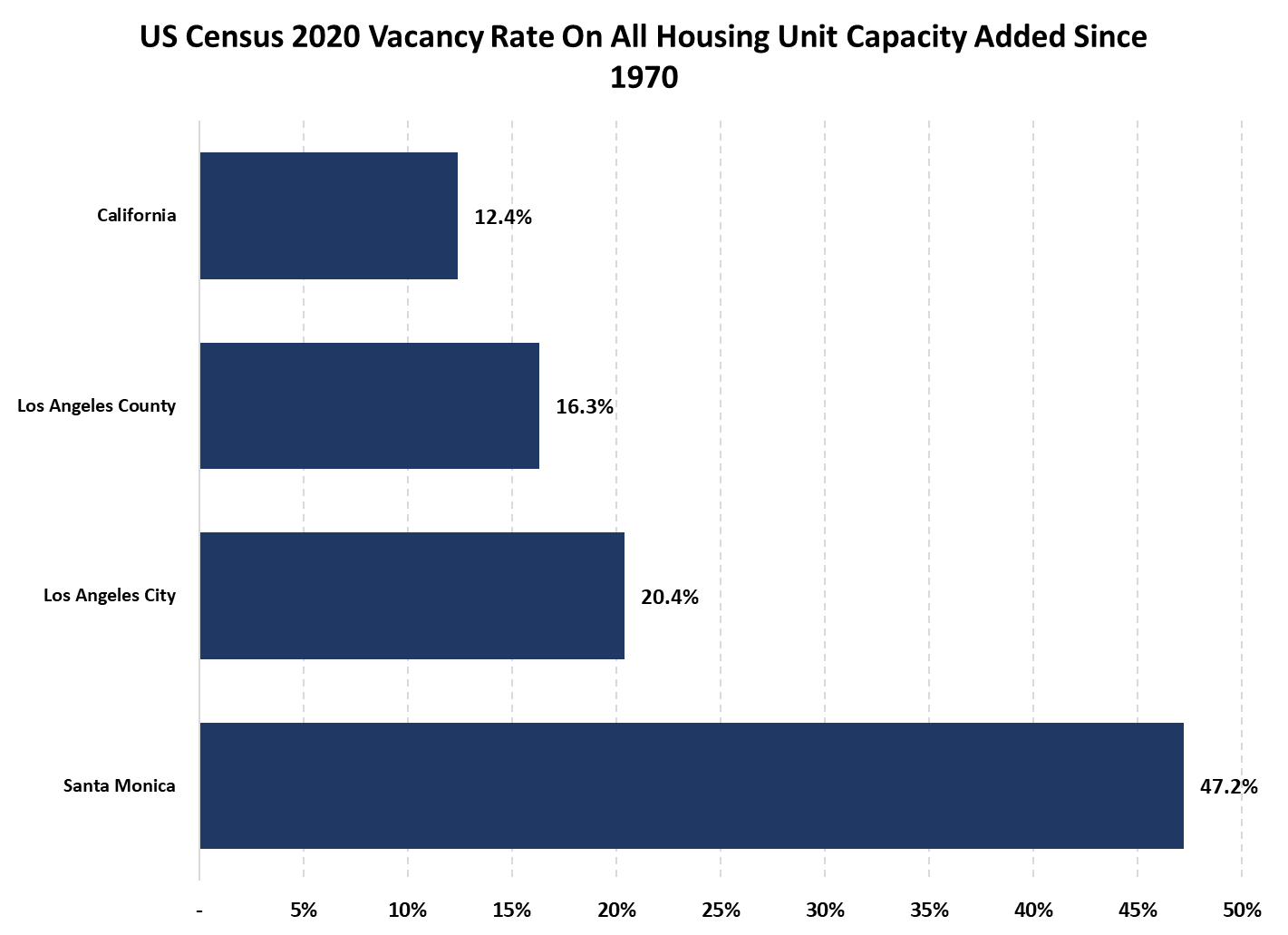 VACANCY RATES ON CAPACITY ADDED SINCE 1970
Data Source:  2020 US Census
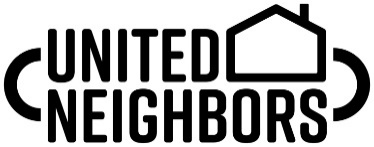 Is RHNA Really About Providing The Needed

AFFORDABLE HOUSING?
UNITED NEIGHBORS
16
The stated 5th Cycle RHNA Mandate required a 58% Affordable unit to total unit ratio which was economically infeasible without direct subsidies.
5th Cycle Statewide RHNA Units
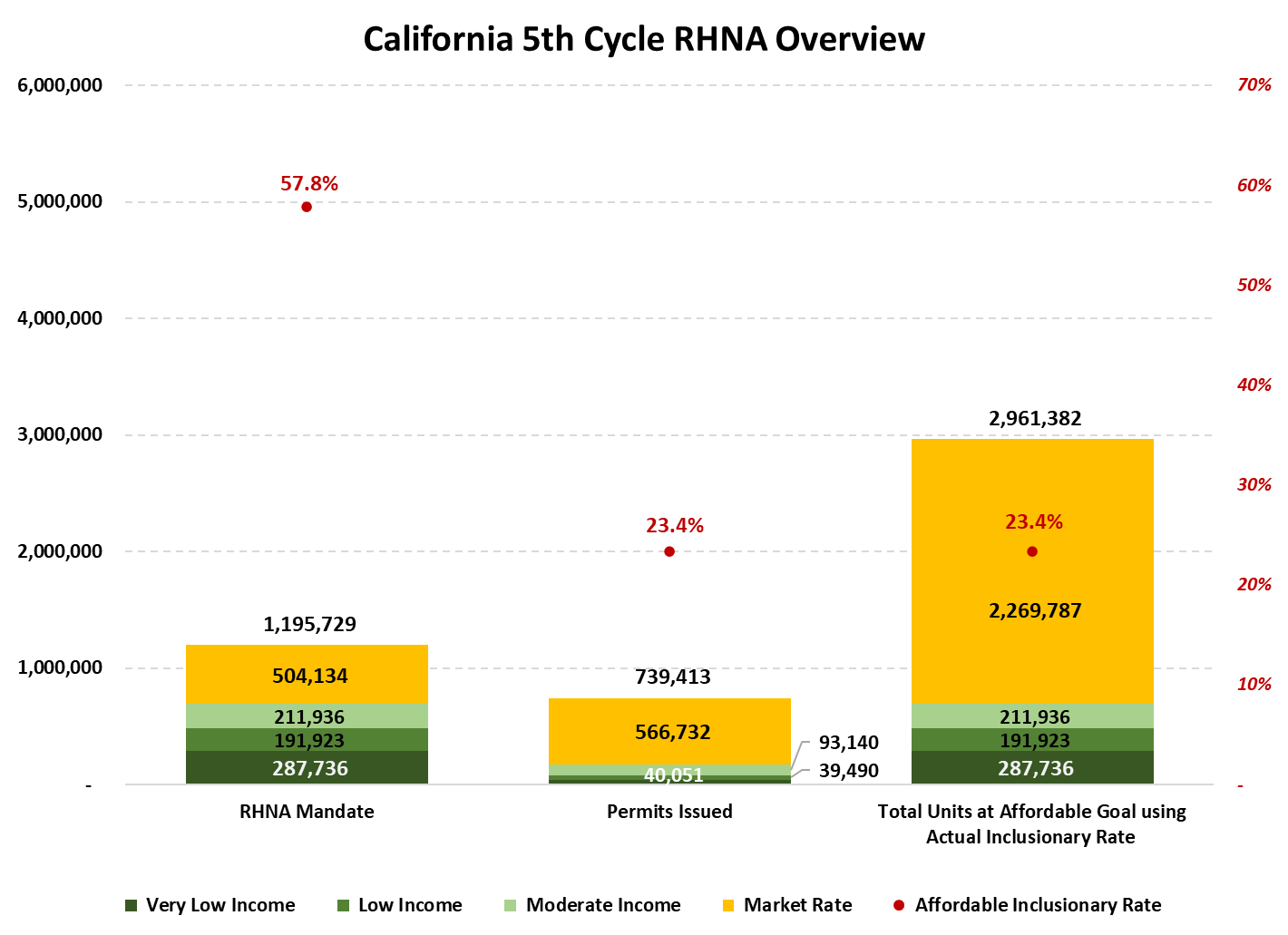 671,750
671,750
172,681
Data Sources:  
RHNA Mandate: CA HCD https://www.hcd.ca.gov/community-development/rhna/index.shtml#6thcycle
Permits: https://www.dailynews.com/2021/11/28/report-card-shows-how-badly-california-is-failing-on-affordable-housing/
Overproduction of Market Rate units in the 6th Cycle RHNA will accelerate!

RHNA targets were DOUBLED in the 6th Cycle to coincide with the implementation of ministerial approvals and upzoning…
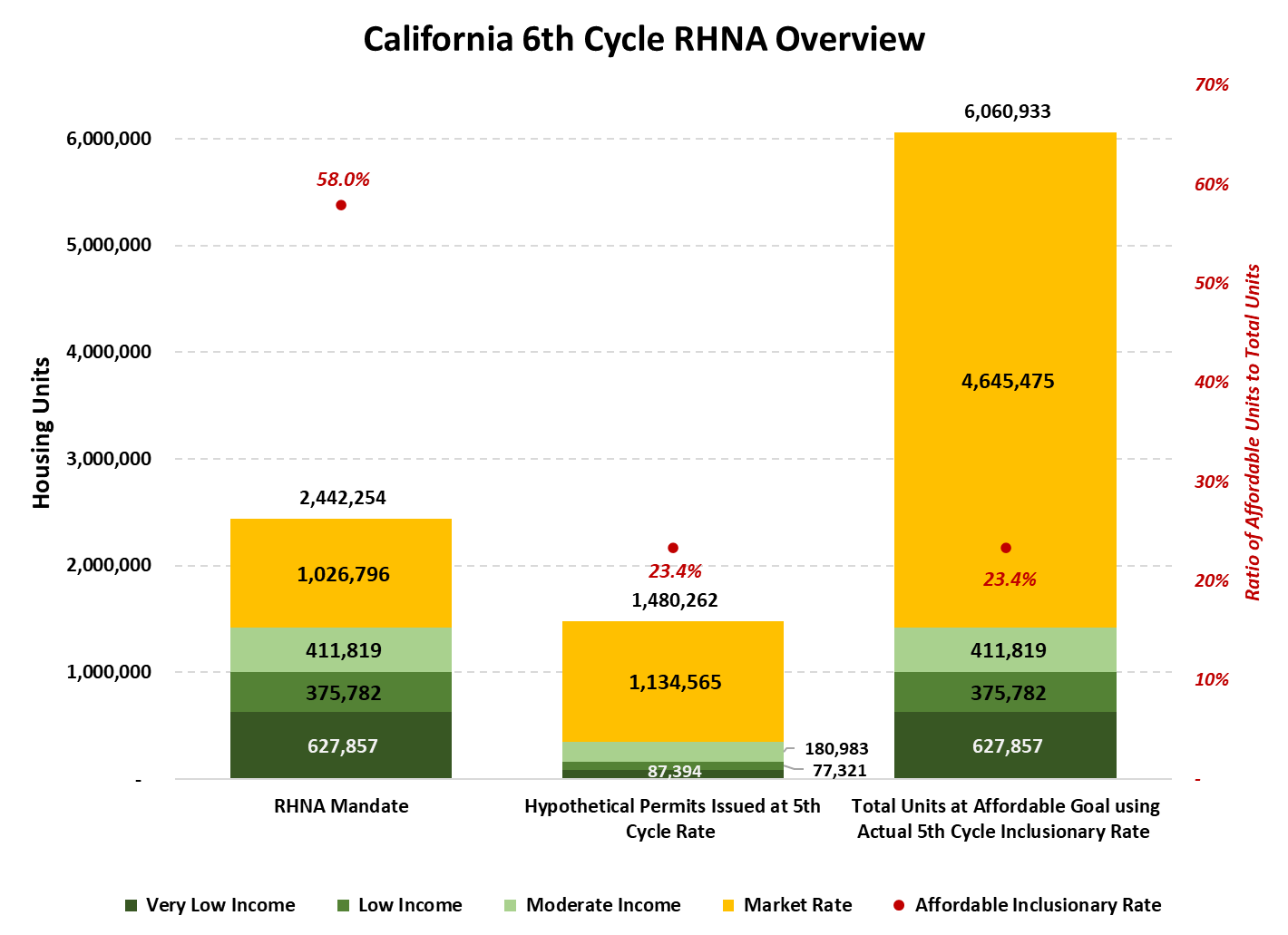 6th Cycle Statewide RHNA Units
1,319,056
345,698
Data Sources:  
RHNA Mandate: CA HCD https://www.hcd.ca.gov/community-development/rhna/index.shtml#6thcycle
RENTS ARE IMPACTED BY HOUSING PURCHASE COST ESCALATION

The Dallas Federal Reserve Bank concluded that single family home prices were a leading indicator of an area’s rental prices with a two-year lag. Consequently...  

Policies that increase single family housing costs (e.g., upzoning) impact renters!
UNITED NEIGHBORS
19
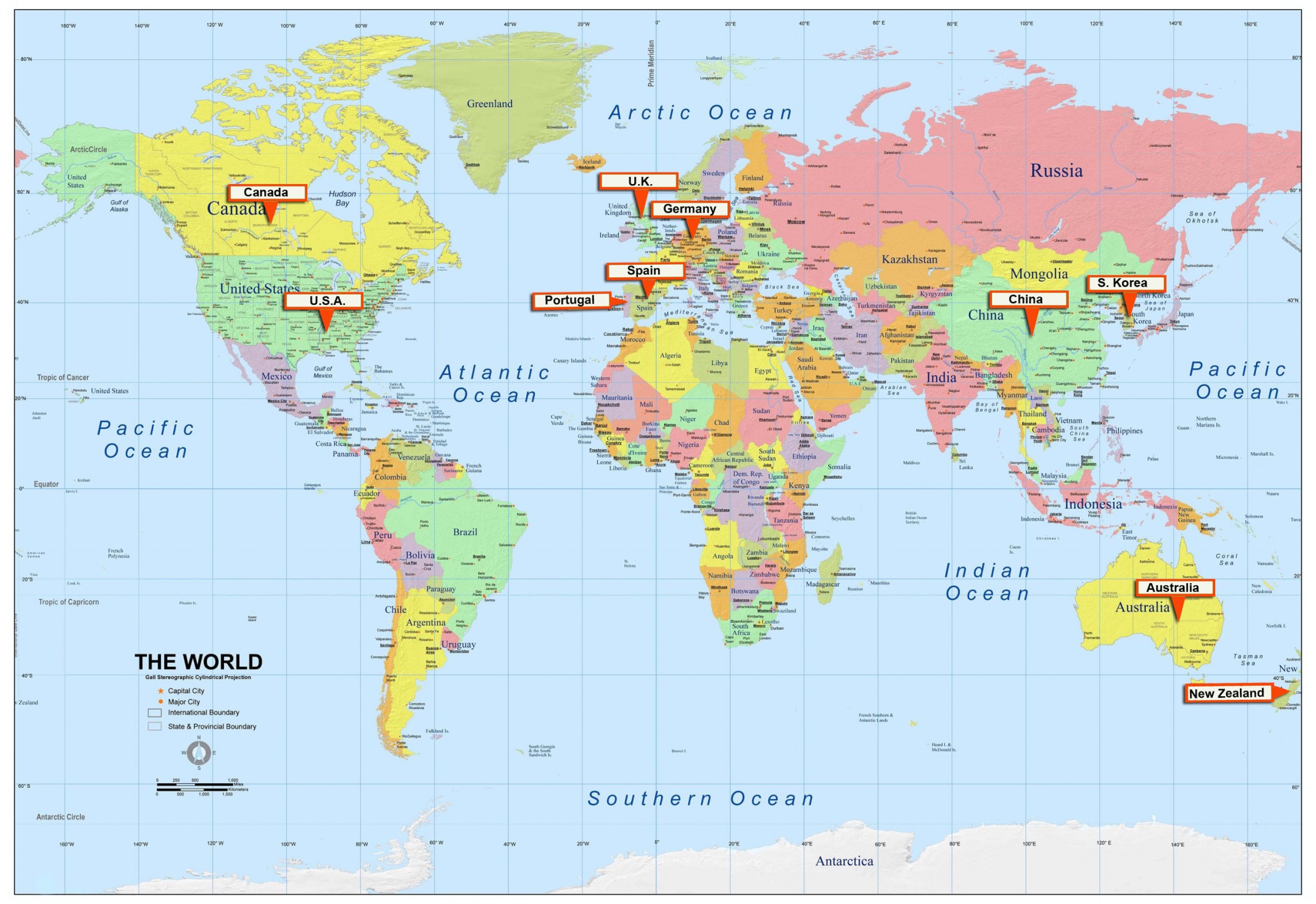 Affordable housing crisis is World-wide
“Across the world, families are being outbid on homes, and tenants struggle with steep rent increases and evictions.  Homelessness is now a global problem, even in countries with strong social support safety nets.  Non wage capital flooding into the housing markets is driving prices higher. Seemingly logical solutions like increasing housing supply and density only exacerbate the problem.” Sharon Byrne
Countries are scrambling to legislate against corporate take-over of their housing
UNITED NEIGHBORS
20
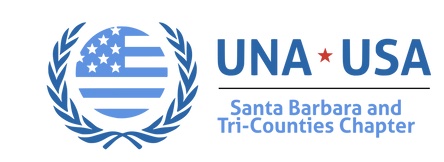 Profitization Pushes People Out.
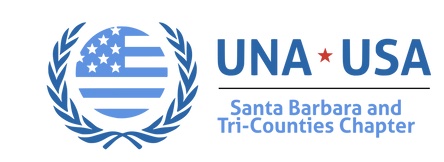 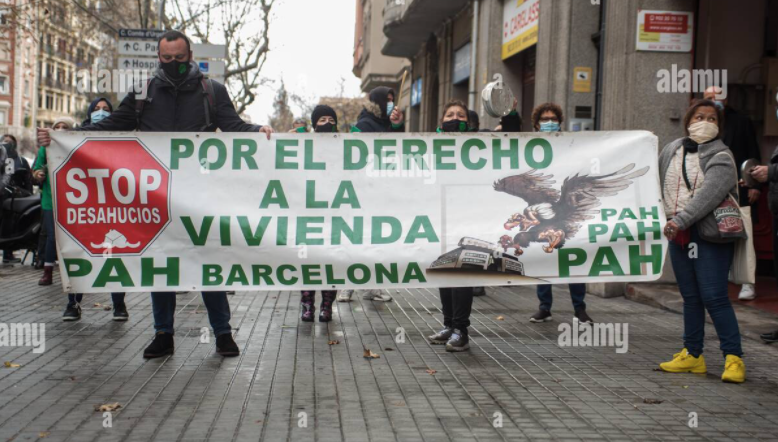 Homelessness. 10m estimated globally
Speculation: institutional investors acquiring vast amounts of homes – Spain, UK, China, Germany, US, Canada
Rapidly Rising Housing costs: S Korea, Australia, NZ, UK, Canada (400% in 20 years). 
Displacement: “golden visas”, apartments being taken over, tenants evicted, corporate homes left vacant, AirBNB / STR, social housing converting to market rate
Vacant foreign-owned homes, while locals can’t find a home
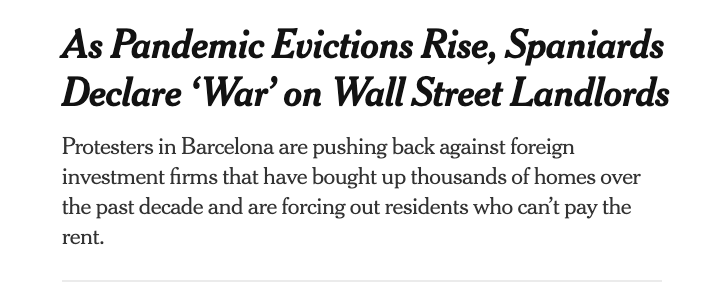 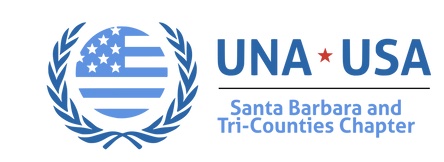 UNITED NEIGHBORS
22
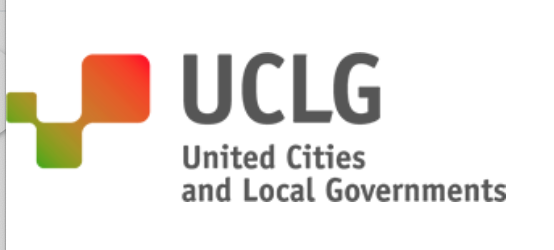 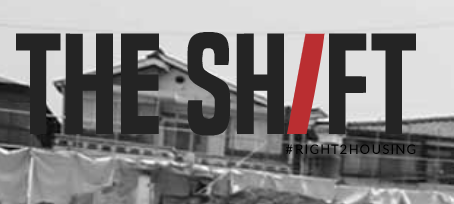 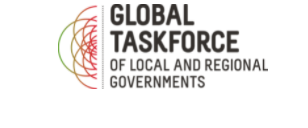 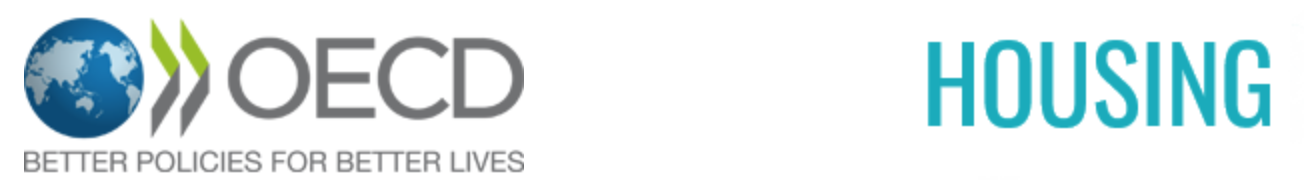 A Bigger Vision:
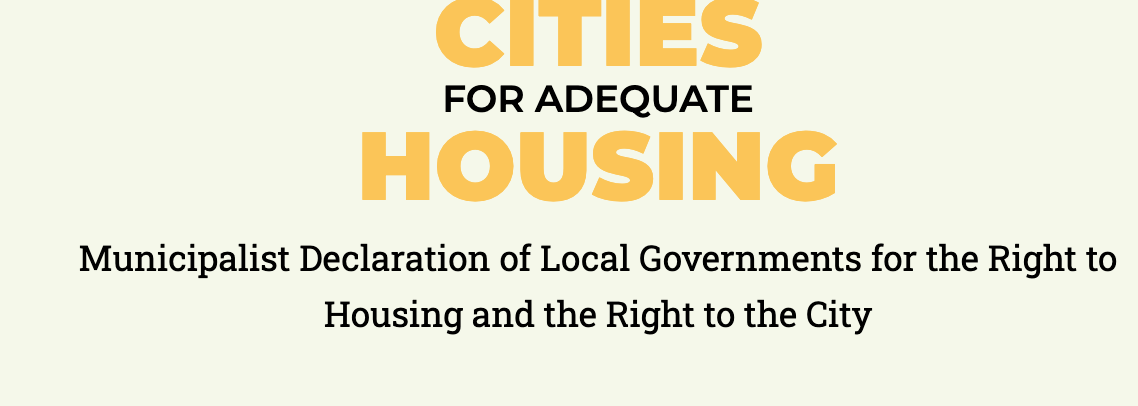 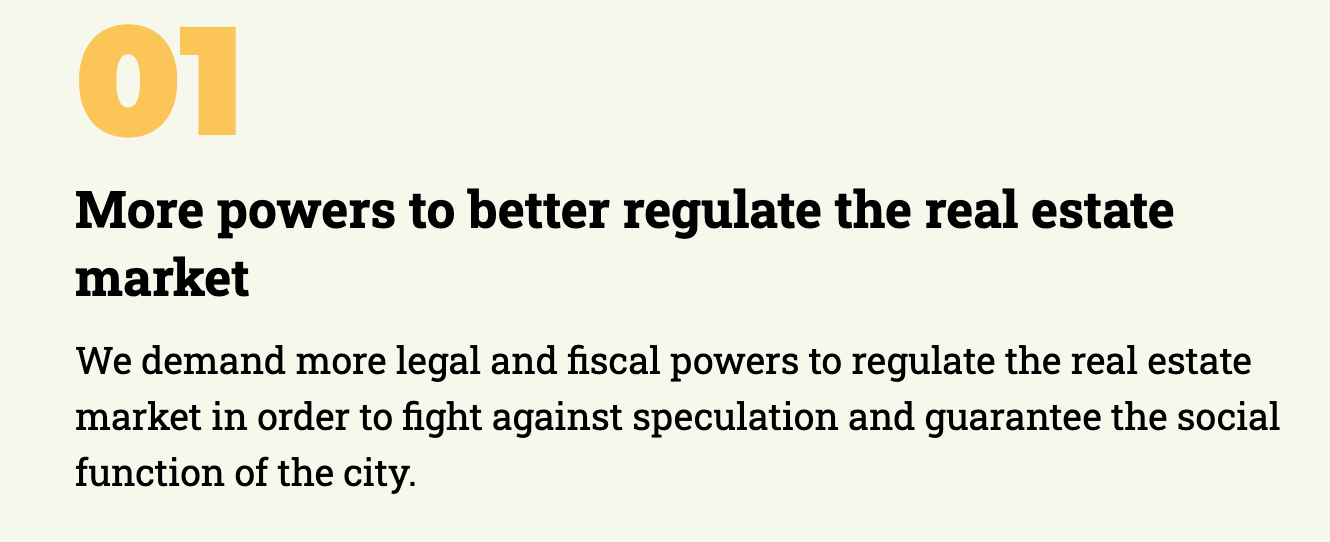 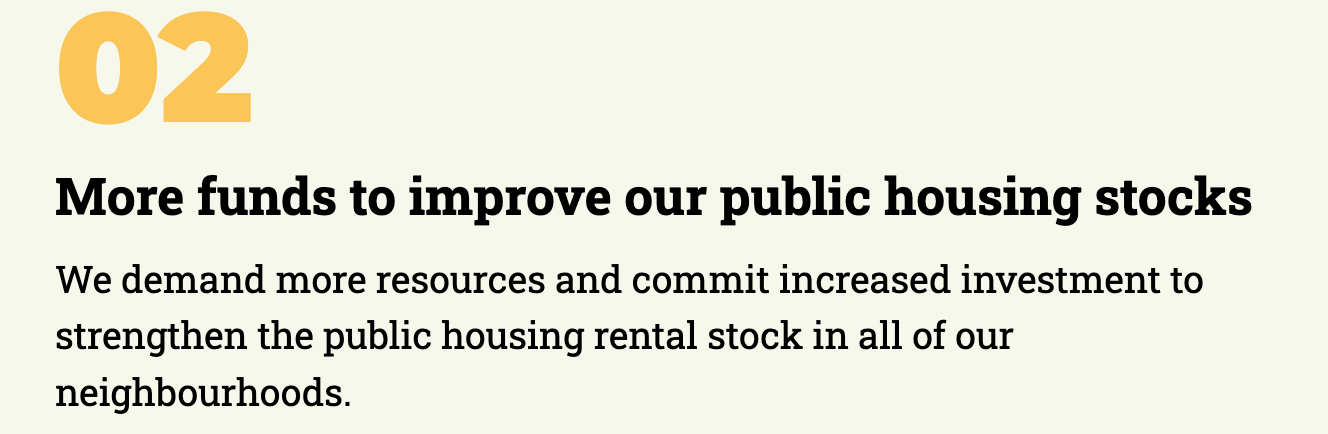 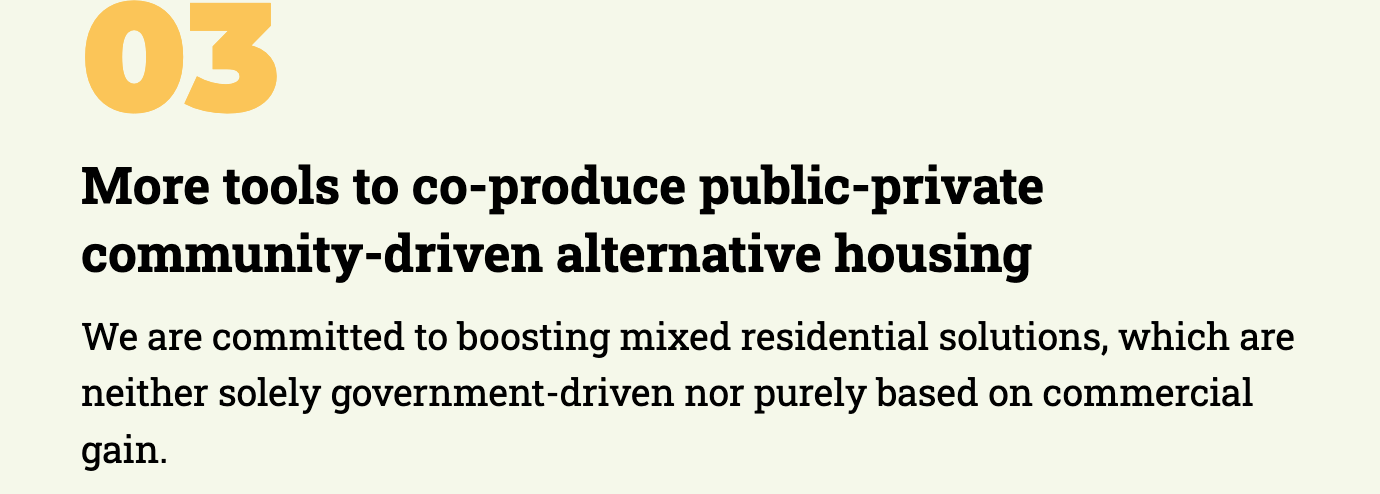 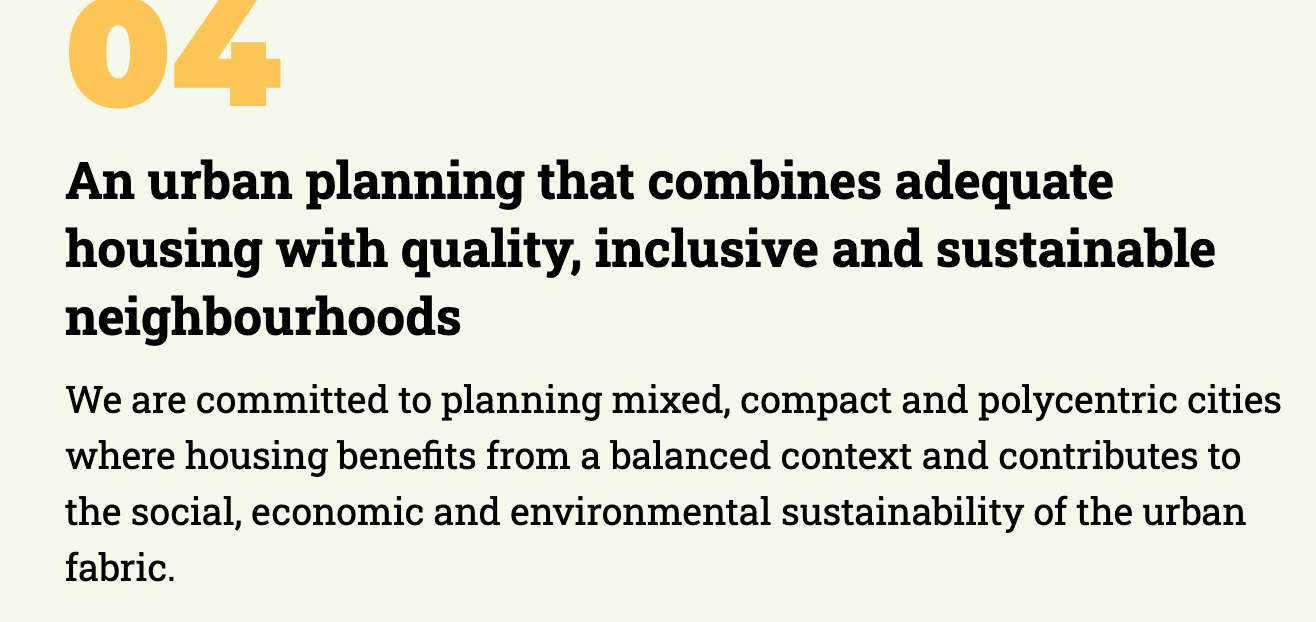 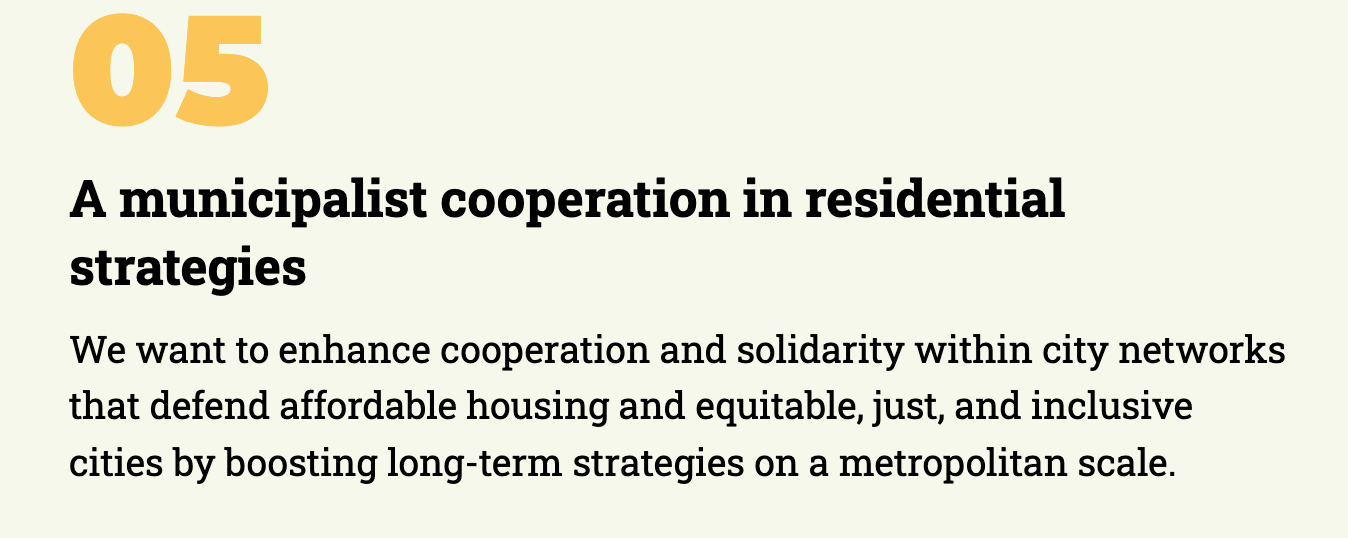 California Focus: Deregulate and build more (luxury)
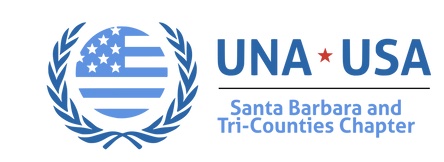 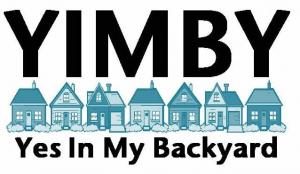 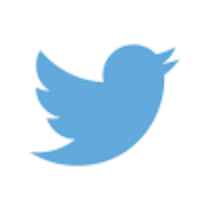 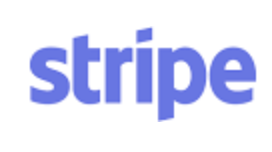 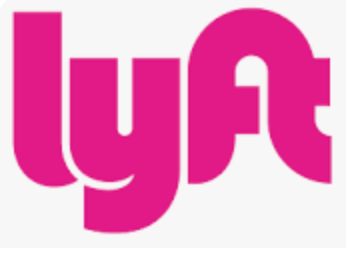 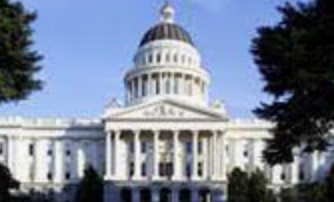 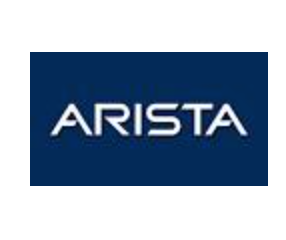 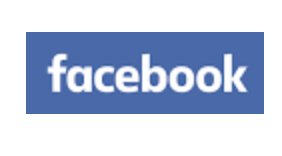 .
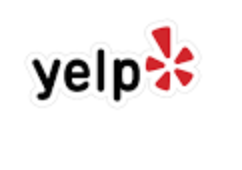 LEGISLATION
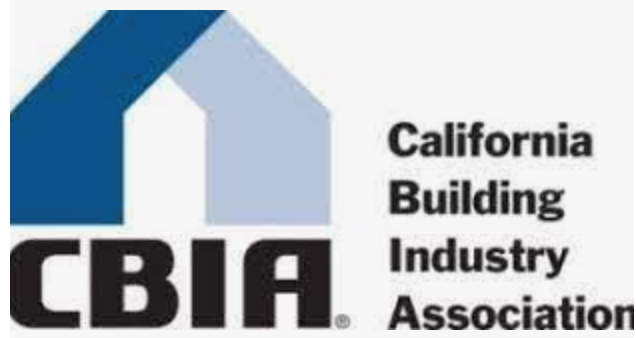 Demonize and override
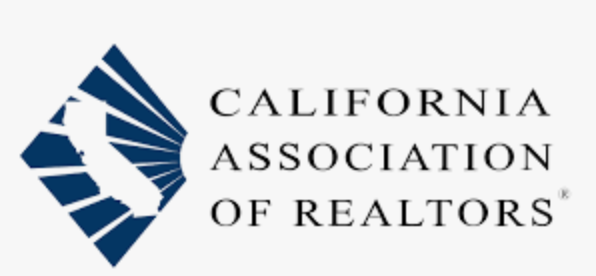 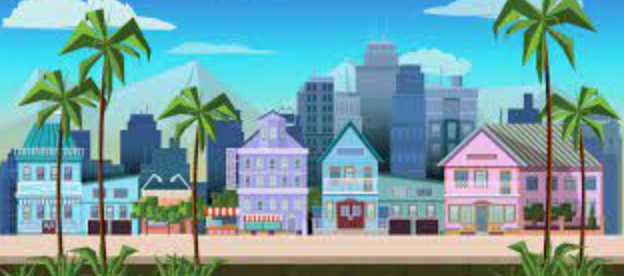 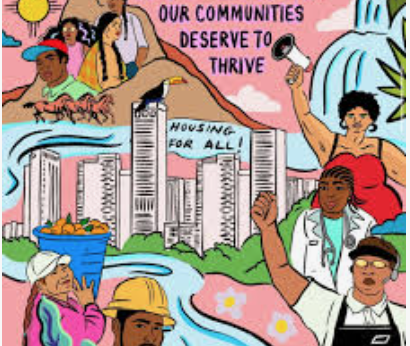 CoC, Housing Justice
‘NIMBY’ Cities, SFR Neighborhoods
CA’s supply-side-only strategy feeds the speculator
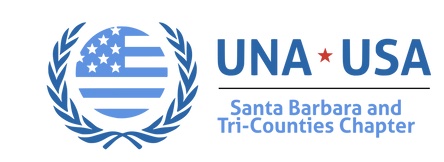 Build more, they’ll just eat more. Net supply added will <100% of what gets built.

Speculation is the problem.

So why not give our local governments tools to deal with that?
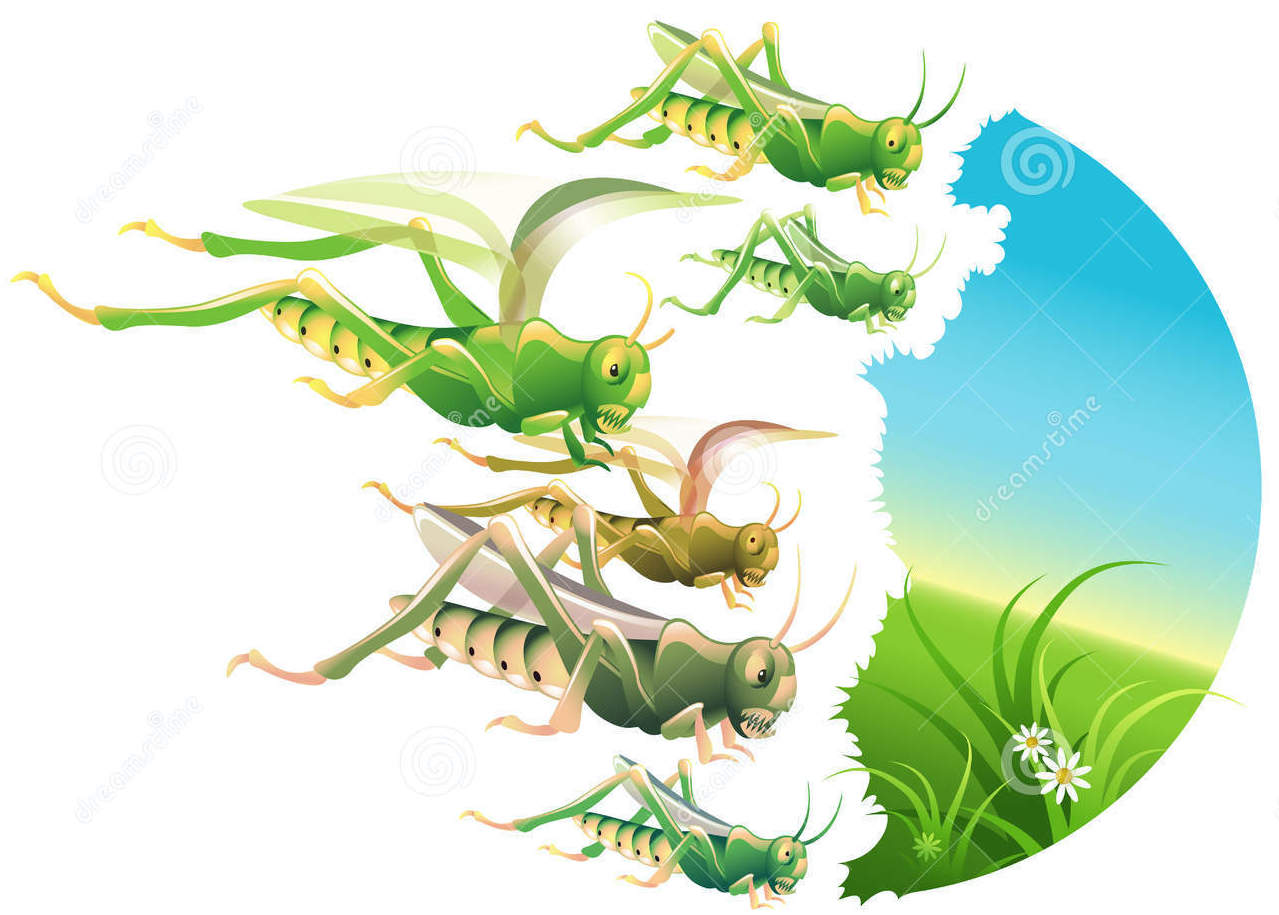 Vacation Rentals
Pacaso
Institutional Investors
Vacant homes
Foreign owned property
So, while proactive positive steps are being taken internationally to address the AFFORDABILITY problem…

 CALIFORNIA 
has chosen to 
ACTUALLY, MAKE IT WORSE…
UNITED NEIGHBORS
26
All the prior housing bills like SB35  SB9 and SB10 
will not solve the affordable housing problems.

Neither will 2022 bills like these:

AB 1910: Public Golf Courses into Housing
AB 2053: Social Housing Act: California Housing Authority
AB 2097: Parking Requirements
UNITED NEIGHBORS
27
AB 1910
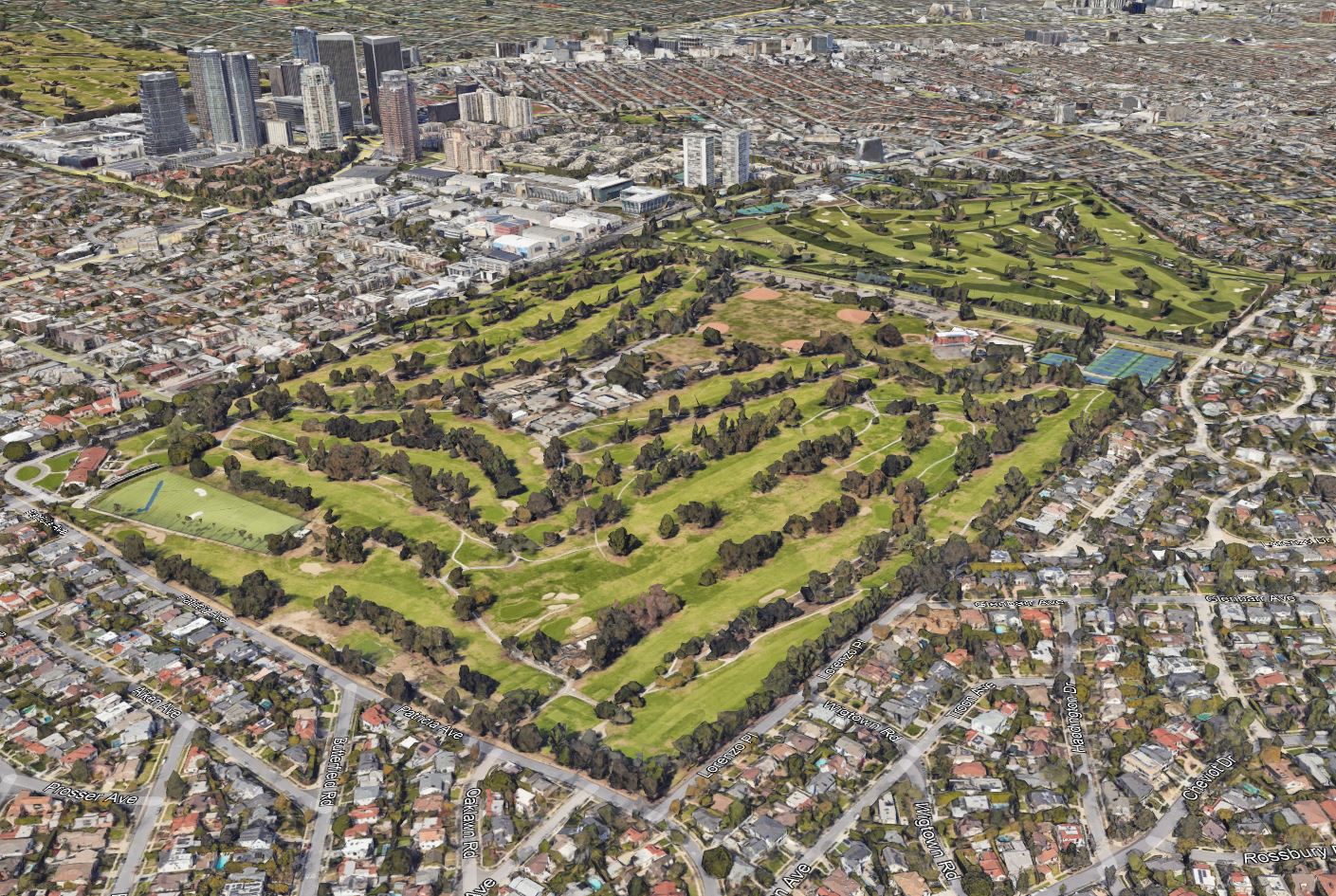 Converting public golf couses and other public recreational areas into housing is inequitable and will have a negative environmental impact.
UNITED NEIGHBORS
28
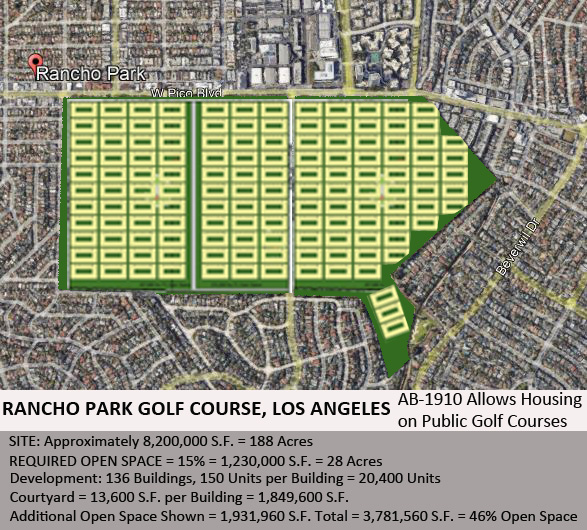 CONCEPTUALLY
AB 1910 could allow as many as 20,000 homes on this site.
A speculator’s dream!
Requiring only 15% open space, an insufficient amount of affordable housing and would result in a huge adverse environmental impact.
UNITED NEIGHBORS
29
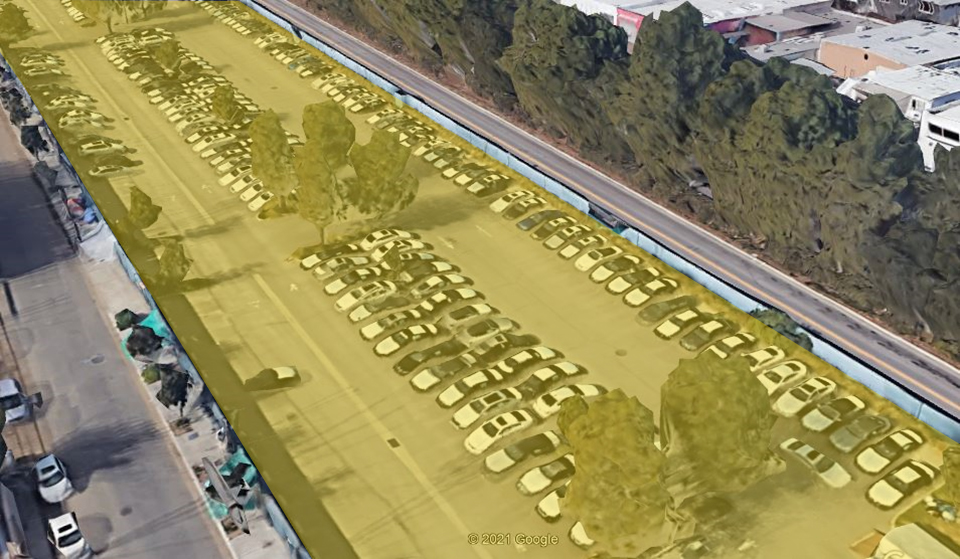 Bus Line Parking
New Dealership Cars Stored 
On Publicly Owned Land
Unhoused Encampment
On Publicly Owned Land
But, public lands currently used for parking can be built upon for mixed income housing while still supplying public parking.
UNITED NEIGHBORS
30
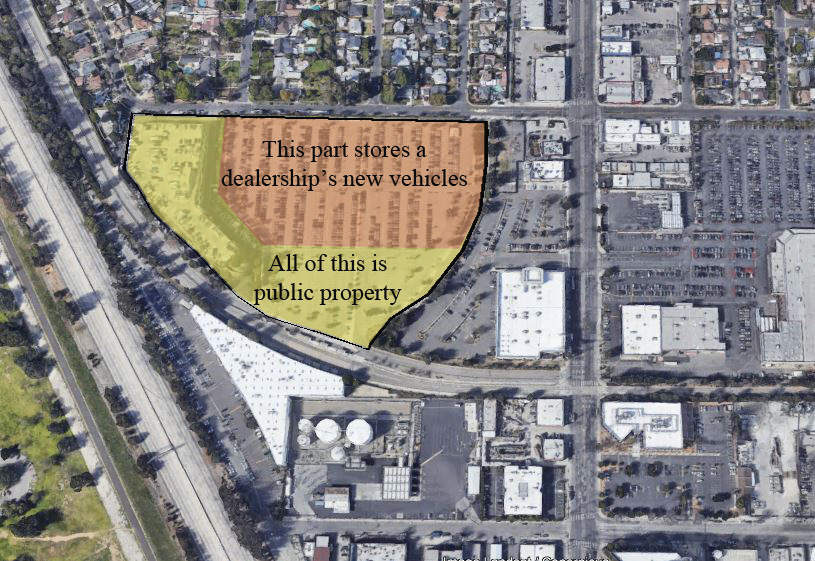 Another Public Parking Lot storing dealership cars.
We do not need to destroy public recreational sites for housing.
UNITED NEIGHBORS
31
AB   2053 Social Housing Act
New State agency can take over underutilized parcels for development based on meeting over inflated RHNA numbers.
Publicly developed housing as proposed here will replicate the failures of current private developers who have to over build market-rate housing to reach an inadequate number of affordable units. We will never catch up with need.
Public housing policy needs to state the percentage of affordable units, must comply with local zoning and design guidelines in an effort to create equitably designed communities. Needs to be state funded and cannot use eminent domain of private property without very strict guidelines.
UNITED NEIGHBORS
32
AB   2097 Parking Requirements
No parking required in residential, commercial or any other developments with ½ mile of public transit.
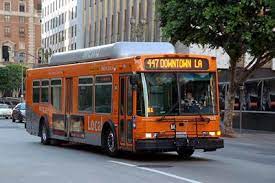 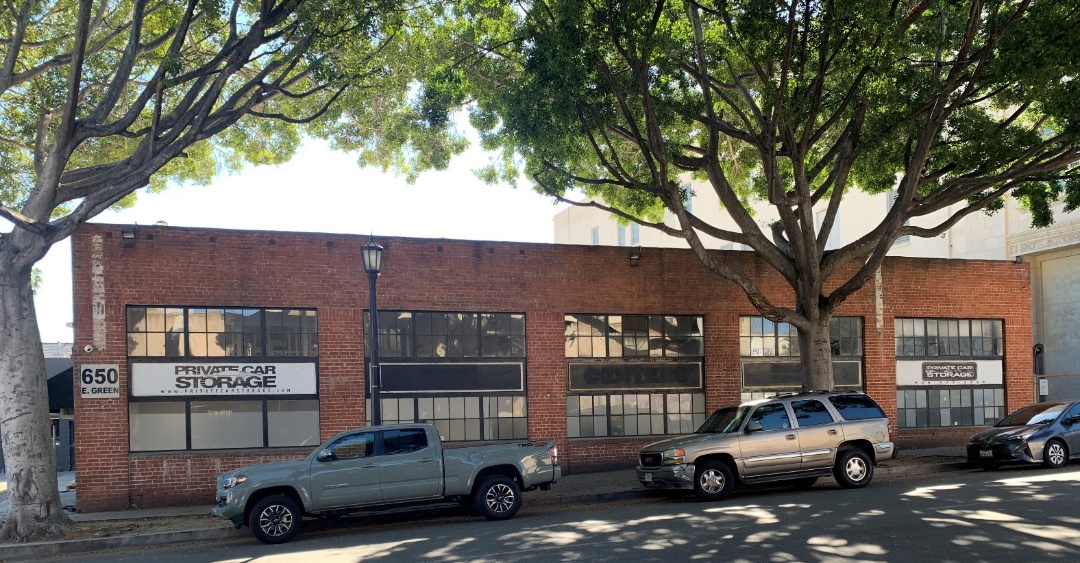 Transportation tied to a bus line is not equitable and limits options for education, work and social outings.
This is the future for those who can afford it.
Reducing the cost of development will not lower rents. 
It only increases profits.
UNITED NEIGHBORS
33
AB   2097 Parking Requirements
This bill removes another tool for adding affordable housing. Reduction in parking minimums is one of the major incentives for developers to build affordable housing. 
Eliminating parking and therefore cars, tying families to phantom mass transit limiting their ability to access jobs of their choice, schools of their choice, recreational opportunities and the ability to visit friends and family is inequitable and immoral.
First the community needs to establish a viable mass transit system and/or supply community parking with free shuttle service.
UNITED NEIGHBORS
34
California should pursue and incentivize building affordable, equitable, mixed income housing projects on underutilized commercial corridors, repurposing of big box retail and adaptive reuse of office buildings. This would result in a significant amount of housing where infrastructure already exists to handle development.
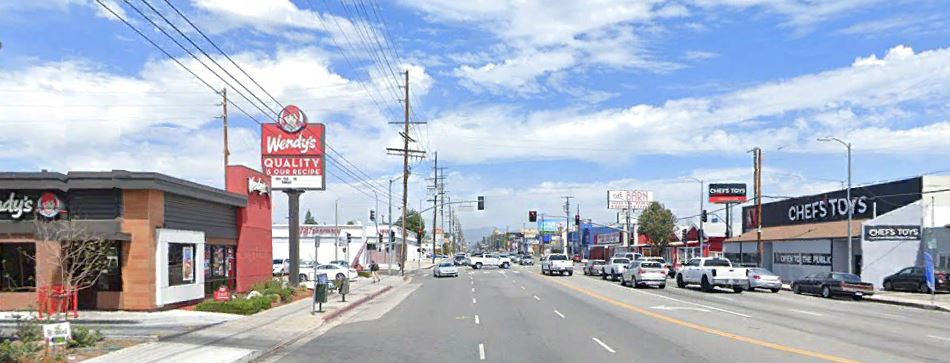 UNITED NEIGHBORS
35
We support policies that incentivize the development of equitable, affordable housing
 
1.) Policies that do not allow speculators/investors from outbidding working families for housing.
 
2.) Policies that do not eliminate parking requirements that hurt working class families by tying them to phantom mass transit limiting their ability to access jobs of their choice, schools of their choice and ability to visit family. 
 
3.)  Policies that correct RHNA methodology so that the overbuilding of market rate housing stops and the focus shifts to adding more affordable housing.
 
4.)  Policies that address vacancy rates created by speculative investments and reduce the available housing supply.
UNITED NEIGHBORS
36
5.)  Policies that protect open space, trees, permeable surfaces and public recreational areas.
 
6.)  Policies that mandate affordable housing requirements on all residential developments including single family zones.
 
7.)  Policies that protect older, more affordable residential stock in single family and multi-family housing.
 
8.)  Policies that develop opportunities for first time buyers to enter the housing market.
 
9.)  Policies that reinstate redevelopment funding for cities to fund affordable housing.
UNITED NEIGHBORS
37
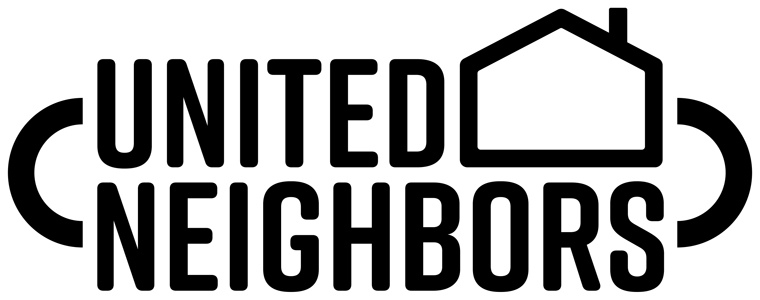 Presentation by:
Maria Pavlou Kalban
Cindy Chvatal
Sharon Byrne
Marc Verville
Jeffrey Kalban
mpkalban@gmail.com
818 469 4796
unitedneighbors.net
UNITED NEIGHBORS
38